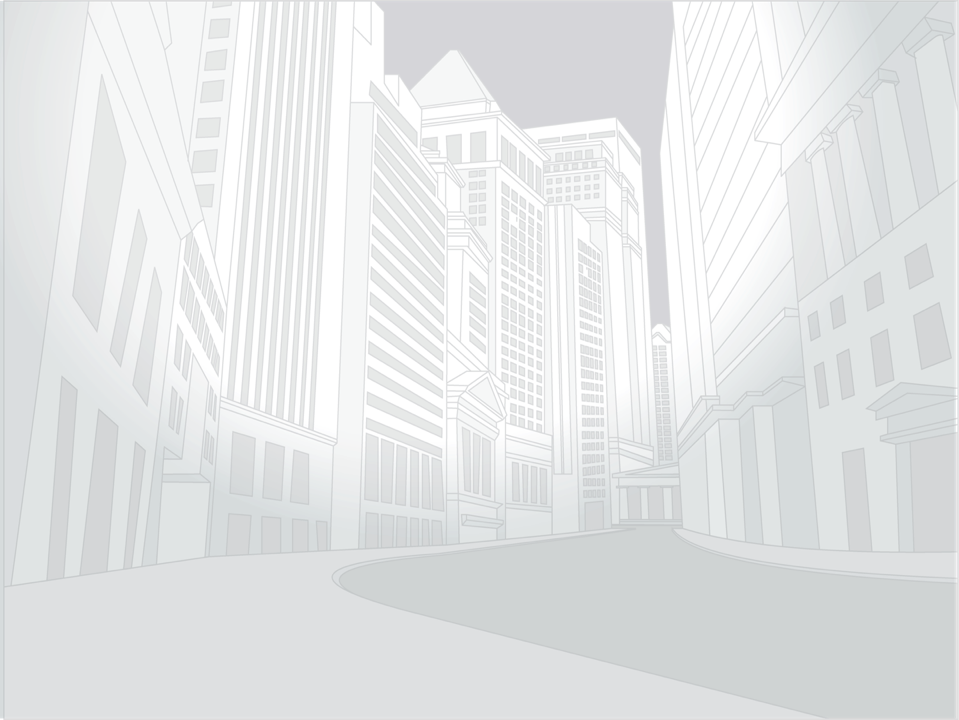 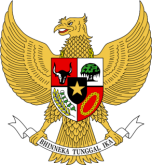 PERATURAN PEMERINTAH NOMOR 49 TAHUN 2018 TENTANG MANAJEMEN PEGAWAI PEMERINTAH DENGAN PERJANJIAN KERJA
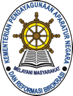 KEMENTERIAN PENDAYAGUNAAN APARATUR NEGARA DAN REFORMASI BIROKRASI
2019
[Speaker Notes: IMPROVING GOVERNANCE WORK]
POKOK BAHASAN
PENGANTAR
1
PP No. 49 TAHUN 2018 TENTANG MANAJEMEN PPPK
2
PENUTUP
3
LANGKAH TINDAK LANJUT
4
JF YANG DAPAT DIISI PPPK
5
2
1
PENGANTAR
19 Desember 2013 Ditandatangani DPR
15 Januari 2014     Diundangkan dalam Lembaran Negara
PENGATURAN MANAJEMEN ASN
POKOK-POKOK KEPEGAWAIAN 
(PNS)
APARATUR SIPIL NEGARA
(PNS + PPPK)
TINDAK LANJUT UU NOMOR 5 TAHUN 2014
PERATURAN PELAKSANAAN YANG SUDAH TERBIT
JABATAN ASN
JABATAN PIMPINAN TINGGI
JABATAN ADMINISTRASI
JABATAN FUNGSIONAL
PEMBERHENTIAN PNS YANG MENCAPAI BATAS USIA PENSIUN BAGI PEJABAT FUNGSIONAL
JAMINAN KECELAKAAN KERJA DAN JAMINAN KEMATIAN BAGI PEGAWAI ASN
MANAJEMEN PEGAWAI NEGERI SIPIL
MANAJEMEN PEGAWAI PEMERINTAH DENGAN PERJANJIAN KERJA
28 November 2018 Diundangkan dalam Lembaran Negara
15 Januari 2014 Diundangkan dalam Lembaran Negara
19 Maret 2014 Diundangkan dalam Lembaran Negara
17 September 2015 Diundangkan dalam Lembaran Negara
7 April 2017 Diundangkan dalam Lembaran Negara
2
PP No. 49 TAHUN 2018 TENTANG MANAJEMEN PPPK
DASAR HUKUM PENYUSUNAN PP No. 49 TAHUN 2018 TENTANG MANAJEMEN PPPK
Pasal 107 Undang-undang Nomor 5 Tahun 2014 tentang Aparatur Sipil Negara:

Ketentuan lebih lanjut mengenai manajemen PPPK sebagaimana dimaksud dalam Pasal 95 sampai dengan Pasal 106 diatur dalam Peraturan Pemerintah.
SISTEMATIKA PP MANAJEMEN PPPK
BAB I	KETENTUAN UMUM
BAB II	PENETAPAN KEBUTUHAN
BAB III	PENGADAAN
BAB IV	PENILAIAN KINERJA
BAB V	PENGGAJIAN DAN TUNJANGAN
BAB VI	PENGEMBANGAN KOMPETENSI
BAB VII    	PEMBERIAN PENGHARGAAN
BAB VIII   	DISIPLIN
BAB IX	PEMUTUSAN HUBUNGAN PERJANJIAN KERJA
BAB X	PERLINDUNGAN
BAB XI 	CUTI
BAB XII	PENGAWASAN DAN EVALUASI
BAB XIII	LARANGAN
BAB XIV	KETENTUAN PERALIHAN
BAB XV	KETENTUAN PENUTUP
15 BAB
102 PASAL
3
MATERI PEMBAHASAN
9
JABATAN ASN YANG DAPAT DIISI OLEH PPPK
Jabatan lain bukan merupakan Jabatan struktural tetapi menjalankan fungsi manajemen pada Instansi Pemerintah
Ketentuan lebih lanjut mengenai jabatan yang dapat diisi oleh PPPK diatur dengan Peraturan Presiden.
MANAJEMEN PPPK
PENETAPAN KEBUTUHAN PPPK
12
PERSYARATAN PELAMARAN PPPK #1
Setiap warga negara Indonesia.
usia paling rendah 20 (dua puluh) tahun dan paling tinggi 1 (satu) tahun sebelum batas usia pada jabatan yang akan dilamar sesuai dengan ketentuan peraturan perundang-undangan;  
tidak pernah dipidana dengan pidana penjara berdasarkan putusan pengadilan yang sudah mempunyai kekuatan hukum tetap karena melakukan tindak pidana dengan pidana penjara 2 (dua) tahun atau lebih;
tidak pernah diberhentikan dengan hormat tidak atas permintaan sendiri atau tidak dengan hormat sebagai Pegawai Negeri Sipil, PPPK, Prajurit Tentara Nasional Indonesia, Anggota Kepolisian Republik Indonesia, atau diberhentikan tidak dengan hormat sebagai pegawai swasta;
PERSYARATAN PELAMARAN PPPK #2
tidak menjadi anggota atau pengurus partai politik atau terlibat politik praktis;
memiliki kualifikasi pendidikan sesuai dengan persyaratan jabatan;
memiliki kompetensi yang dibuktikan dengan sertifikasi keahlian tertentu yang masih berlaku dari lembaga profesi yang berwenang untuk jabatan yang mempersyaratkan;
sehat jasmani dan rohani sesuai dengan persyaratan jabatan yang dilamar; dan
persyaratan lain sesuai kebutuhan jabatan yang ditetapkan oleh PPK.
TAHAPAN PENGADAAN PPPK
PENGADAAN PPPK
Pengadaan calon PPPK oleh Instansi Pemerintah dapat dilakukan oleh:
a.	Panitia seleksi nasional pengadaan PPPK; 
b.	Panitia seleksi instansi pengadaan PPPK; dan/atau
c.	Instansi pembina JF.
Pengadaan PPPK dilakukan secara nasional berdasarkan perencanaan kebutuhan jumlah PPPK.
Dalam menjamin objektivitas, Menteri menetapkan kebijakan pengadaan PPPK. 
Dalam melaksanakan kebijakan pengadaan PPPK Menteri dapat membentuk panitia seleksi nasional pengadaan PPPK.
Panitia seleksi nasional pengadaan PPPK mempunyai tugas mengoordinasikan dan mengawasi pelaksanaan pengadaan PPPK oleh instansi pembina JF dan panitia seleksi instansi pengadaan PPPK. 
Pengadaan PPPK untuk mengisi JPT utama tertentu dan JPT madya tertentu yang lowong dilakukan setelah memenuhi ketentuan.
Pengadaan PPPK untuk mengisi JPT utama tertentu dan JPT madya tertentu yang lowong dilakukan sesuai dengan ketentuan mengenai tata cara pengisian JPT dalam peraturan perundang-undangan dan berkoordinasi dengan KASN.
16
PENILAIAN KINERJA #1
Penilaian kinerja PPPK bertujuan menjamin objektivitas prestasi kerja yang sudah disepakati berdasarkan perjanjian kerja antara PPK dengan pegawai yang bersangkutan.
Penilaian kinerja PPPK dilakukan berdasarkan perjanjian kerja di tingkat individu dan tingkat unit atau organisasi dengan memperhatikan target, sasaran, hasil, manfaat yang dicapai, dan perilaku pegawai.
Penilaian kinerja PPPK dilakukan secara objektif, terukur, akuntabel, partisipatif, dan transparan.
Penilaian kinerja PPPK berada di bawah kewenangan PyB pada Instansi Pemerintah masing-masing.
Penilaian kinerja PPPK didelegasikan secara berjenjang kepada atasan langsung dari PPPK.
PENILAIAN KINERJA #2
Penilaian kinerja PPPK wajib mempertimbangkan pendapat rekan kerja setingkat dan bawahannya.
Hasil penilaian kinerja PPPK disampaikan kepada tim penilai kinerja PPPK.
Hasil penilaian kinerja PPPK dimanfaatkan untuk menjamin objektivitas perpanjangan perjanjian kerja, pemberian tunjangan, dan pengembangan kompetensi.
PPPK yang dinilai oleh atasan dan tim penilai kinerja PPPK tidak mencapai target kinerja yang telah disepakati dalam perjanjian kerja diberhentikan dari PPPK.
Penilaian kinerja PPPK diatur lebih lanjut dengan Peraturan Menteri.
PENILAIAN KINERJA #3
Masa Hubungan Perjanjian Kerja bagi PPPK dalam pelaksanaan tugas jabatan yang sama paling singkat 1 (satu) tahun dan dapat diperpanjang sesuai kebutuhan dan berdasarkan penilaian kinerja.
Perpanjangan Hubungan Perjanjian Kerja dalam pelaksanaan tugas jabatan yang sama didasarkan pada pencapaian kinerja, kesesuaian kompetensi, dan kebutuhan instansi setelah mendapat persetujuan PPK.
Perpanjangan Hubungan Kerja bagi JPT yang berasal dari kalangan Non-PNS mendapat persetujuan PPK dan berkoordinasi dengan KASN. 
Dalam hal perjanjian kerja PPPK diperpanjang, PPK wajib menyampaikan tembusan surat keputusan perpanjangan perjanjian kerja kepada Kepala BKN.
Perpanjangan Hubungan Perjanjian Kerja bagi PPPK yang menduduki JPT utama dan JPT madya tertentu paling lama 5 (lima) tahun.
GAJI DAN TUNJANGAN PPPK
PPPK diberikan gaji dan tunjangan
Gaji dan tunjangan berlaku sesuai dengan ketentuan peraturan perundang-undangan yang berlaku bagi Pegawai Negeri Sipil
Pada saat Peraturan Pemerintah ini mulai berlaku, apabila ketentuan mengenai Gaji dan Tunjangan belum ditetapkan, PPPK diberikan gaji dan tunjangan sesuai dengan ketentuan gaji dan tunjangan PNS yang besarannya diatur dengan Peraturan Presiden.
20
PENGEMBANGAN KOMPETENSI
Dalam rangka pengembangan kompetensi untuk mendukung pelaksanaan tugas, PPPK diberikan kesempatan untuk pengayaan pengetahuan dengan prioritas diberikan dengan memperhatikan hasil penilaian kinerja PPPK yang bersangkutan 
Pelaksanaan pengembangan kompetensi dilakukan paling lama 24 (dua puluh empat) jam pelajaran dalam 1 (satu) tahun masa perjanjian kerja. 
Pelaksanaan pengembangan kompetensi dicatat oleh PyB dalam sistem informasi pelatihan yang terintegrasi dengan Sistem Informasi ASN.
Perencanaan, pelaksanaan, dan evaluasi pengembangan kompetensi PPPK dilaksanakan oleh PyB. 	
Ketentuan lebih lanjut mengenai pedoman teknis perencanaan, pelaksanaan, dan evaluasi pengembangan kompetensi PPPK diatur dengan Peraturan Kepala LAN.
PEMBERIAN PENGHARGAAN
PPPK yang telah menunjukkan kesetiaan, pengabdian, kecakapan, kejujuran, kedisiplinan, dan prestasi kerja dalam melaksanakan tugasnya dapat diberikan penghargaan. 	
Bentuk penghargaan berupa: 
a. tanda kehormatan; 
b.	kesempatan prioritas untuk pengembangan kompetensi; dan/atau 
c. kesempatan menghadiri acara resmi dan/atau acara kenegaraan. 
Pemberian penghargaan berupa tanda kehormatan diberikan kepada PPPK sesuai dengan ketentuan peraturan perundang-undangan.
Pemberian penghargaan berupa kesempatan prioritas untuk pengembangan kompetensi diberikan kepada PPPK yang mempunyai hasil penilaian kinerja yang sangat baik. 
Penghargaan diberikan oleh PyB setelah mendapat pertimbangan tim penilai kinerja PPPK.
DISIPLIN
Untuk menjamin terpeliharanya tata tertib dalam kelancaran pelaksanaan tugas, PPPK wajib mematuhi disiplin PPPK. 
Instansi Pemerintah wajib melaksanakan penegakan disiplin terhadap PPPK serta melaksanakan berbagai upaya peningkatan disiplin. 
PPPK yang melakukan pelanggaran disiplin dijatuhi hukuman disiplin 
PPK pada setiap instansi menetapkan disiplin PPPK berdasarkan ketentuan disiplin yang diatur dalam Peraturan Pemerintah ini.
berdasarkan ketentuan PPK pada setiap instansi menetapkan disiplin PPPK berdasarkan karakteristik pada setiap instansi. 
Tata cara pengenaan sanksi disiplin bagi PPPK dilaksanakan sesuai dengan ketentuan peraturan perundang-undangan yang mengatur mengenai Disiplin PNS.
PEMUTUSAN HUBUNGAN PERJANJIAN KERJA #1
Pemutusan hubungan perjanjian kerja PPPK dilakukan dengan hormat karena: 
a. 	jangka waktu perjanjian kerja berakhir; 
b. 	meninggal dunia, tewas atau hilang; 
c. 	atas permintaan sendiri; 
d. 	perampingan organisasi atau kebijakan pemerintah yang mengakibatkan pengurangan PPPK; 
e. 	tidak cakap jasmani dan/atau rohani sehingga tidak dapat menjalankan tugas dan kewajiban sesuai perjanjian kerja yang disepakati.
PEMUTUSAN HUBUNGAN PERJANJIAN KERJA #2
Pemutusan hubungan perjanjian kerja PPPK dilakukan dengan hormat tidak atas permintaan sendiri karena: 
Dihukum penjara berdasarkan	putusan pengadilan yang telah memperoleh kekuatan hukum tetap karena melakukan tindak pidana dengan pidana penjara paling singkat 2 (dua) tahun dan tindak pidana tersebut dilakukandengan tidak berencana;
melakukan pelanggaran disiplin PPPK tingkat berat; atau
Tidak memenuhi target kinerja yang telah disepakati sesuai dengan perjanjian kerja.
PEMUTUSAN HUBUNGAN PERJANJIAN KERJA #3
Pemutusan hubungan perjanjian kerja PPPK dilakukan dengan tidak hormat karena: 
melakukan penyelewengan terhadap Pancasila dan Undang-Undang Dasar Negara Republik Indonesia Tahun 1945;
dihukum penjara atau kurungan berdasarkan putusan pengadilan yang telah memiliki kekuatan hukum tetap karena melakukan tindak pidana kejahatan jabatan atau tindak pidana kejahatan yang ada hubungannya dengan jabatan dan/atau pidana umum;
menjadi anggota dan/atau pengurus partai politik; atau
Dihukum penjara berdasarkan putusan pengadilan yang telah memiliki kekuatan hukum tetap karena melakukan tindak pidana yang diancam dengan pidana penjara paling singkat 2 (dua) tahun atau lebih dan tindak pidana tersebut dilakukan dengan berencana.
PERLINDUNGAN
Pemerintah wajib memberikan perlindungan berupa: 
a. jaminan hari tua; 
b. jaminan kesehatan; 
c. jaminan kecelakaan kerja; 
d. jaminan kematian; dan 
e. bantuan hukum. 
Perlindungan berupa jaminan hari tua, jaminan kesehatan, jaminan kecelakaan kerja, dan jaminan kematian dilaksanakan sesuai dengan ketentuan peraturan perundang-undangan.
CUTI
Setiap PPPK berhak mendapatkan cuti yang diberikan oleh PPK. 
PPK dapat mendelegasikan sebagian wewenangnya kepada pejabat di lingkungannya. 
Cuti terdiri atas: 
a. Cuti tahunan; 
b. Cuti sakit; 
c. Cuti melahirkan; dan 
d. Cuti bersama. 	
Ketentuan lebih lanjut mengenai tata cara pemberian cuti diatur dengan Peraturan Kepala BKN.
PENGAWASAN DAN EVALUASI
KASN berfungsi mengawasi pelaksanaan norma dasar, kode etik dan kode perilaku ASN, serta penerapan Sistem Merit dalam kebijakan dan Manajemen ASN pada Instansi Pemerintah.
Menteri melaksanakan evaluasi pelaksanaa kebijakan manajemen PPPK.
Hasil evaluasi sebagai dasar penetapan kebijakan di bidang pendayagunaan PPPK.
LARANGAN
PPK dilarang mengangkat pegawai non-PNS dan/atau non-PPPK untuk mengisi jabatan ASN.
Larangan berlaku juga bagi pejabat lain di lingkungan instansi pemerintah yang melakukan pengangkatan pegawai non-PNS dan/atau non-PPPK. 
PPK dan pejabat lain yang mengangkat pegawai non-PNS dan/atau non-PPPK untuk mengisi jabatan ASN dikenakan sanksi sesuai ketentuan peraturan perundang undangan.
KETENTUAN PERALIHAN #1
Pada saat Peraturan Pemerintah ini mulai berlaku: 
Pejabat Pimpinan Tinggi Utama tertentu dan Pejabat Pimpinan Tinggi Madya tertentu yang berasal dari non-PNS yang belum mencapai Batas Usia Jabatan tetap dapat melaksanakan tugas sampai bulan Desember tahun berjalan dan dapat diperpanjang sesuai dengan ketentuan Peraturan Pemerintah ini.
Pejabat Pimpinan Tinggi Utama tertentu dan Pejabat Pimpinan Tinggi Madya tertentu yang berasal dari non-PNS yang telah mencapai Batas Usia Jabatan dilakukan pemutusan hubungan perjanjian kerja sesuai dengan ketentuan Peraturan Pemerintah ini.
Pejabat Pimpinan Tinggi Utama dan Pejabat Pimpinan Tinggi Madya yang berasal dari non-PNS pada jabatan dan/atau instansi yang tidak dapat diisi oleh PPPK dilakukan pemutusan hubungan perjanjian kerja pada akhir bulan Desember tahun berjalan.
KETENTUAN PERALIHAN #2
Pada saat Peraturan Pemerintah ini mulai berlaku: 
d. Seleksi kompetensi teknis bagi JF yang wajib mensyaratkan sertifikasi dilaksnakan paling lambat 5 (lima) tahun sejak ditetapkan Peraturan Pemerintah ini.
e. 	Pada saat Peraturan Pemerintah ini mulai berlaku, Pegawai non-PNS yang bertugas pada instansi pemerintah termasuk pegawai yang bertugas pada lembaga non struktural, instansi pemerintah yang menerapkan pola pengelolaan keuangan badan layanan umum/badan layanan umum daerah, lembaga penyiaran publik, dan perguruan tinggi negeri baru berdasarkan Peraturan Presiden Nomor 10 Tahun 2016 tentang Dosen dan Tenaga Kependidikan pada Perguruan Tinggi Negeri Baru sebelum diundangkannya Peraturan Pemerintah ini, masih tetap melaksanakan tugas paling lama 5 (lima) tahun.
f. 	Pegawai Non-PNS dalam jangka waktu paling lama 5 (lima) tahun sebagaimana dimaksud pada ayat (1) dapat diangkat menjadi PPPK apabila memenuhi persyaratan sebagaimana diatur dalam Peraturan Pemerintah ini.
KETENTUAN PERALIHAN #3
Pada saat Peraturan Pemerintah ini mulai berlaku: 
g. Pegawai Non-PNS diberikan perlindungan berupa manfaat jaminan kesehatan, jaminan kecelakaan kerja, dan jaminan kematian sebagaimana berlaku bagi PPPK.
h. Ketentuan lebih lanjut mengenai pemberian perlindungan diatur dengan peraturan Menteri setelah mendapat pertimbangan teknis dari menteri yang menyelenggarakan urusan pemerintahan di bidang keuangan.
i. 	Pada saat Peraturan Pemerintah ini mulai berlaku, apabila ketentuan mengenai Gaji dan Tunjangan belum ditetapkan, PPPK diberikan gaji dan tunjangan sesuai dengan ketentuan gaji dan tunjangan PNS yang besarannya diatur dengan Peraturan Presiden.
KETENTUAN PENUTUP
Peraturan pelaksanaan dari Peraturan Pemerintah ini harus ditetapkan paling lama 2 (dua) tahun sejak Peraturan Pemerintah ini diundangkan. 
Peraturan Pemerintah ini mulai berlaku pada tanggal diundangkan.
3
PENUTUP
ISU-ISU STRATEGI MANAJEMEN PPPK
Dalam Undang-Undang Nomor 5 Tahun 2015 diamanatkan adanya PPPK dalam ASN yang telah diatur dalam Peraturan Pemerintah No. 49 Tahun 2018 tentang Manajemen PPPK sedangkan Peraturan Presiden tentang  Jenis Jabatan ASN yang Dapat Diisi PPPK belum ditetapkan.
Dalam praktek penyelenggaraan pemerintahan telah dikenal PPPK sebagai pejabat pimpinan tinggi pada instansi pemerintah yang keberadaannya ditetapkan dengan keputusan presiden.
Dalam praktek penyelenggaraan pemerintahan dikenal pula pegawai pemerintah non pegawai negeri (PPNPN) dan pegawai kontrak lainnya.
Adanya kebutuhan untuk mengatur penilaian kinerja PPPK dalam peraturan menteri PANRB.
Adanya kebutuhan untuk mengatur jabatan lain yang dapat diisi PPPK dalam bentuk peraturan Menteri PANRB.
…
4
LANGKAH TINDAK LANJUT
IMPLEMENTASI PP No. 49 TAHUN 2018 
PADA INSTANSI PEMERINTAH
Melakukan internalisasi PP No. 49 Tahun 2018 di lingkungan Instansi Pemerintah.
Melakukan review (validasi dan verifikasi) terhadap peta jabatan yang ada di Instansi Pemerintah.
Melakukan identifikasi dan inventarisasi jabatan di Instansi Pemerintah yang dapat diisi oleh PPPK.
Melakukan inventarisasi tenaga non-PNS di Instansi Pemerintah.
Melakukan penyusunan strategi pengisian peta jabatan dengan data tenaga non-PNS.
Melakukan pengisian jabatan di Instansi Pemerintah yang dapat diisi oleh PPPK sesuai mekanisme yang berlaku.
Melakukan evaluasi terhadap pengisian dan penetapan jabatan ASN yang dapat diisi oleh PPPK di Instansi Pemerintah.
…
5
JABATAN FUNGSIONAL YANG DAPAT DIISI PPPK
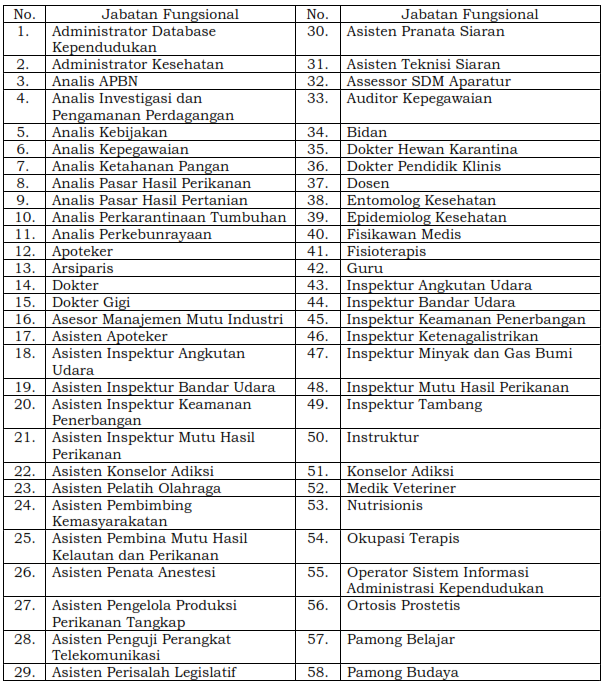 Jabatan Fungsional yang dapat diisi oleh PPPK #1
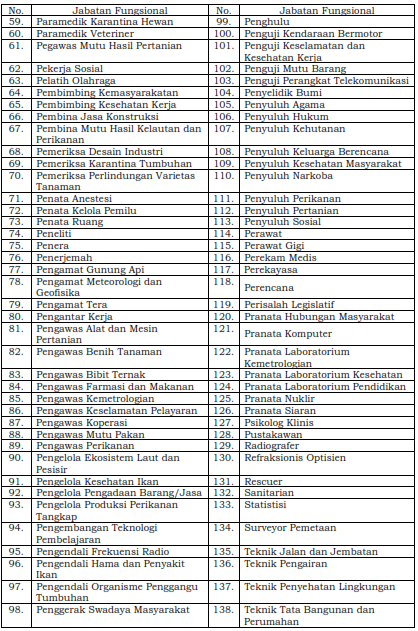 Jabatan Fungsional yang dapat diisi oleh PPPK #2
Jabatan Fungsional yang dapat diisi oleh PPPK #3
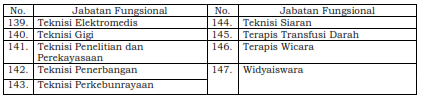 TERIMA KASIH